Module 13Describing Moving Image Resources
RDA TrainingUniversity of Nevada, Reno
February 2013
[Speaker Notes: This module is intended to cover special procedures for audio recordings that differ from books. We’ve already covered thoroughly how to describe a book. We won’t go over all that again, exept to note when you do the same thing for an audio recording.]
Please log in to RDA
http://access.rdatoolkit.org/?username=RDATraining&password=Wolfie13

Reno Workshop: Please feel free to sign up later for a month’s free access so you can practice (see handout)
Module 1. RDA Basics
2
[Speaker Notes: From now on, as I show slides of RDA, please feel free to go ahead and look yourself in the Toolkit.]
Mode of Issuance
Single unit monograph?
Single DVD
Streaming video file
Multipart monograph?
A film on two discs
Serial?
Integrating resource?
Module 13. Describing Motion Picture Resources
3
[Speaker Notes: This module only covers monographs.]
Basis for IdentificationRDA 2.1
Single unit monograph
The item itself
Multipart monograph
The first unit
Module 13. Describing Motion Picture Resources
4
[Speaker Notes: This module only covers monographs.]
Preferred Source of InformationRDA 2.2.2.3
Choose, in the part chosen as the basis for identification, either
the title screen(s) or frame(s)
alternative
a label bearing a title that is permanently printed on or affixed to the resource
or
embedded metadata in textual form
If none of these is available, use
another source forming part of the resource itself, preferring a source where the information is formally presented
Module 13. Describing Motion Picture Resources
5
[Speaker Notes: Title screen is the preferred source. Alternatively you may use a label on the disc. If the label does not include the information you need, you can go to another source forming part of the resource itself, e.g., the container.

NOTE: Title frames can come from either the beginning or the end of the resource, or both.]
Kubrik: Preferred sourceTitle frames
Module 13. Describing Motion Picture Resources
6
Kubrik: Preferred sourceTitle frames
Module 13. Describing Motion Picture Resources
7
Kubrik: Preferred sourceTitle frames
Module 13. Describing Motion Picture Resources
8
Kubrik: Preferred sourceTitle frames
Module 13. Describing Motion Picture Resources
9
Kubrik: Preferred sourceTitle frames
Module 13. Describing Motion Picture Resources
10
Kubrik: Preferred sourceTitle frames
Module 13. Describing Motion Picture Resources
11
Kubrik: Preferred sourceTitle frames
Module 13. Describing Motion Picture Resources
12
Kubrik: Preferred sourceTitle frames
Module 13. Describing Motion Picture Resources
13
Kubrik: Preferred sourceTitle frames
Module 13. Describing Motion Picture Resources
14
Kubrik: Preferred sourceTitle frames
Module 13. Describing Motion Picture Resources
15
Kubrik: Preferred sourceTitle frames
Module 13. Describing Motion Picture Resources
16
Kubrik: Preferred sourceTitle frames
Module 13. Describing Motion Picture Resources
17
Kubrik: Alternative preferred source
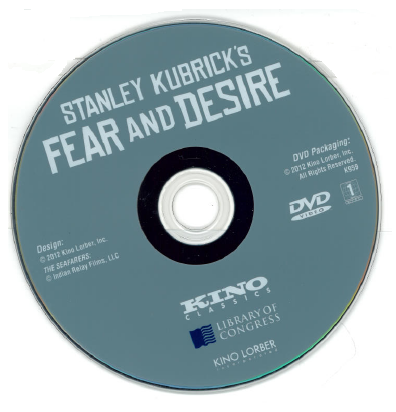 Module 13. Describing Motion Picture Resources
18
Kubrik: other source
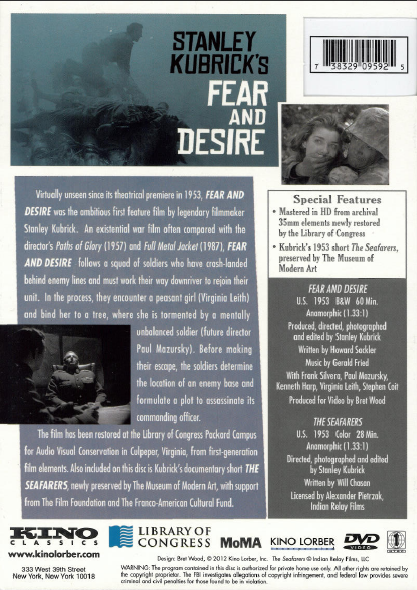 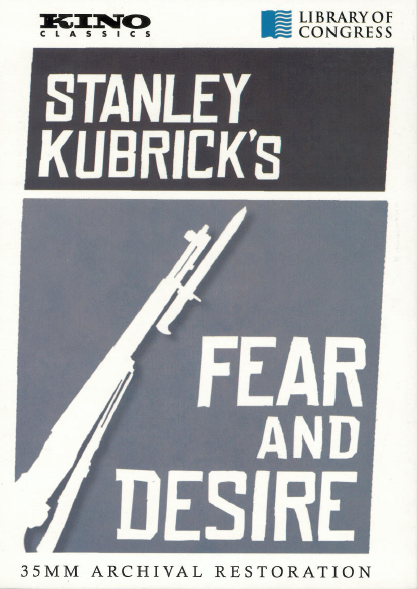 Module 13. Describing Motion Picture Resources
19
Temple: Preferred sourceTitle frames side 1
Module 13. Describing Motion Picture Resources
20
[Speaker Notes: Note this one is a complation, more than one film on the disc.]
Temple: Preferred sourceTitle frames side 1
Module 13. Describing Motion Picture Resources
21
Temple: Preferred sourceTitle frames side 1
Module 13. Describing Motion Picture Resources
22
Temple: Preferred sourceTitle frames side 1
Module 13. Describing Motion Picture Resources
23
Temple: Preferred sourceTitle frames side 1
Module 13. Describing Motion Picture Resources
24
Temple: Preferred sourceTitle frames side 1
Module 13. Describing Motion Picture Resources
25
Temple: Preferred sourceTitle frames side 1
Module 13. Describing Motion Picture Resources
26
Temple: Preferred sourceTitle frames side 1
Module 13. Describing Motion Picture Resources
27
Temple: Preferred sourceTitle frames side 1
Module 13. Describing Motion Picture Resources
28
Temple: Preferred sourceTitle frames side 1
Module 13. Describing Motion Picture Resources
29
Temple: Preferred sourceTitle frames side 1
Module 13. Describing Motion Picture Resources
30
Temple: Preferred sourceTitle frames side 1
Module 13. Describing Motion Picture Resources
31
Temple: Preferred sourceTitle frames side 1
Module 13. Describing Motion Picture Resources
32
Temple: Preferred sourceTitle frames side 1
Module 13. Describing Motion Picture Resources
33
Temple: Preferred sourceTitle frames side 2 (collective title)
Module 13. Describing Motion Picture Resources
34
Temple: Preferred sourceTitle frames side 2 (film 1)
Module 13. Describing Motion Picture Resources
35
Temple: Preferred sourceTitle frames side 2 (film 2)
Module 13. Describing Motion Picture Resources
36
Temple: Preferred sourceTitle frames side 2 (film 2)
Module 13. Describing Motion Picture Resources
37
Temple: Preferred sourceTitle frames side 2 (film 2)
Module 13. Describing Motion Picture Resources
38
Temple: Preferred sourceTitle frames side 2 (film 2)
Module 13. Describing Motion Picture Resources
39
Temple: Preferred sourceTitle frames side 2 (film 3)
Module 13. Describing Motion Picture Resources
40
Temple: Preferred sourceTitle frames side 2 (film 3)
Module 13. Describing Motion Picture Resources
41
Temple: Preferred sourceTitle frames side 2 (film 3)
Module 13. Describing Motion Picture Resources
42
Temple: Preferred sourceTitle frames side 2 (film 4)
Module 13. Describing Motion Picture Resources
43
Temple: Preferred sourceTitle frames side 2 (film 4)
Module 13. Describing Motion Picture Resources
44
Temple: Preferred sourceTitle frames side 2 (film 4)
Module 13. Describing Motion Picture Resources
45
Temple: Preferred sourceTitle frames side 2 (film 5)
Module 13. Describing Motion Picture Resources
46
Temple: Alternative preferred source
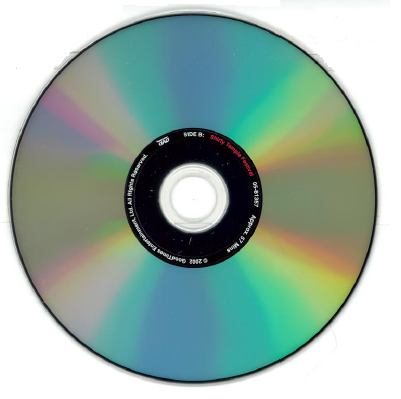 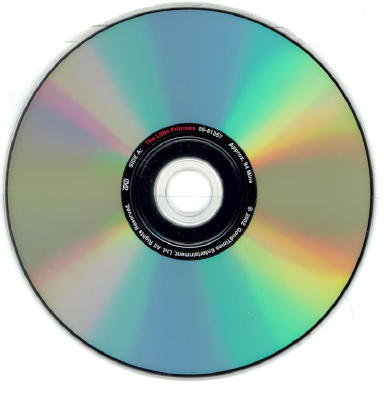 Module 13. Describing Motion Picture Resources
47
Temple: other source
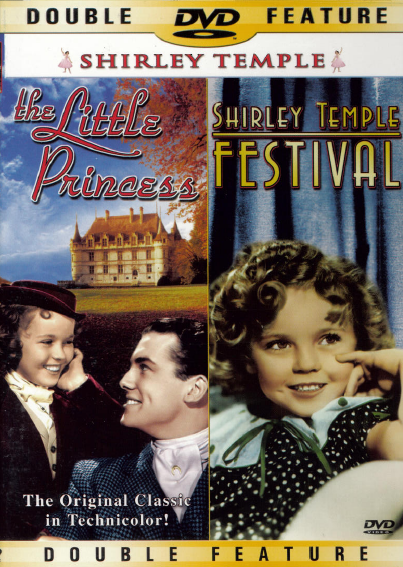 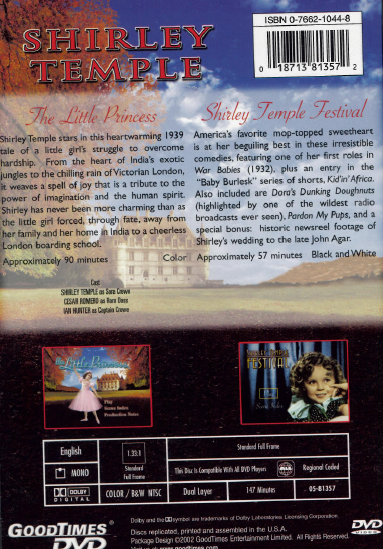 Module 13. Describing Motion Picture Resources
48
[Speaker Notes: OK, now we have all our evidence out.]
This Presentation is available at
http://net.lib.byu.edu/~catalog/people/rlm/RDAReno201302/index.htm

For further information 
contact Robert L. Maxwell
robert_maxwell@byu.edu
Module 1. RDA Basics
49